Aparapi: An Open Source tool for extending the Java™ promise of ‘Write Once Run Anywhere’ to include the GPU

http://aparapi.googlecode.com
Gary Frost
AMD 
Principal Member Of Technical Staff
Applications and Developer Infrastructure
Agenda
The age of heterogeneous computing is here
Unleashing the supercomputer in your desktop/laptop
GPU programming options for Java™ developers
Aparapi
What is it?
How does it work?
Examples
Demos
New features
Lessons learned open sourcing Aparapi
Future work
The AGE of HETEROGENEOUS COMPUTE IS HERE
GPUs originally developed to accelerate graphics operations
Early adopters repurposed GPUs for ‘general compute’ by performing ‘unnatural acts’ with shader APIs
OpenGL™ allowed shaders/textures to be compiled and executed via extensions
OpenCLTM/GLSL/CUDATM standardized/formalized how to express GPU compute and simplified host programming
New programming models are emerging and continue to lower the barrier to adoption
THE SUPERCOMPUTER in YOUR DESKTOP
Some interesting tidbits from http://www.top500.org/
November 2000
“ASCI White is new #1 with 4.9 TFlops on the Linpack"
http://www.top500.org/lists/2000/11

November 2002
“3.2 TFlops are needed to enter the top 10”
http://www.top500.org/lists/2002/11
May 2011
AMD RadeonTM 6990 5.4TFlops single precision performance
http://www.amd.com/us/products/desktop/graphics/amd-radeon-hd-6000/hd-6990/Pages/amd-radeon-hd-6990-overview.aspx#3
GPU PROGRAMMING OPTIONS for JAVA™ PROGRAMMERS
Existing Java™ GPU (OpenCL™/CUDA™) bindings require coding a ‘Kernel’
in a domain-specific language.
// JOCL/OpenCL kernel code
__kernel void squares(__global const float *in, __global float *out){
    int gid = get_global_id(0);
    out[gid] = in[gid] * in[gid];
}
Along with the Java ‘host’ code to:
Initialize the data
Select/Initialize execution device
Allocate or define memory buffers for args/parameters
Compile 'Kernel' for a selected device
Enqueue/Send arg buffers to device
Execute the kernel
Read results buffers back from the device
Cleanup (remove buffers/queues/device handles)
Use the results
import static org.jocl.CL.*;
import org.jocl.*;

public class Sample {
   public static void main(String args[]) {
      // Create input- and output data 
      int size = 10;
      float inArr[] = new float[size];
      float outArray[] = new float[size];
      for (int i=0; i<size; i++) {
         inArr[i] = i;
      }

      Pointer in = Pointer.to(inArr);
      Pointer out = Pointer.to(outArray);

      // Obtain the platform IDs and initialize the context properties
      cl_platform_id platforms[] = new cl_platform_id[1];
      clGetPlatformIDs(1, platforms, null);
      cl_context_properties contextProperties = new cl_context_properties();
      contextProperties.addProperty(CL_CONTEXT_PLATFORM, platforms[0]);

      // Create an OpenCL context on a GPU device
      cl_context context = clCreateContextFromType(contextProperties, 
            CL_DEVICE_TYPE_CPU, null, null, null);

      // Obtain the cl_device_id for the first device
      cl_device_id devices[] = new cl_device_id[1];
      clGetContextInfo(context, CL_CONTEXT_DEVICES, 
            Sizeof.cl_device_id,  Pointer.to(devices), null);

      // Create a command-queue
      cl_command_queue commandQueue =
         clCreateCommandQueue(context, devices[0], 0, null);

      // Allocate the memory objects for the input- and output data
      cl_mem inMem = clCreateBuffer(context, CL_MEM_READ_ONLY | CL_MEM_COPY_HOST_PTR,
            Sizeof.cl_float * size, in, null);
      cl_mem outMem = clCreateBuffer(context, CL_MEM_READ_WRITE, 
            Sizeof.cl_float * size, null, null);

      // Create the program from the source code
      cl_program program = clCreateProgramWithSource(context, 1, new String[]{ 
         "__kernel void sampleKernel("+
         "  __global const float *in,"+
         "  __global float *out){"+
         "    int gid = get_global_id(0);"+
         "    out[gid] = in[gid] * in[gid];"+
         "}"
      }, null, null);

      // Build the program
      clBuildProgram(program, 0, null, null, null, null);

      // Create and extract a reference to the kernel
      cl_kernel kernel = clCreateKernel(program, "sampleKernel", null);

      // Set the arguments for the kernel
      clSetKernelArg(kernel, 0, Sizeof.cl_mem, Pointer.to(inMem));  
      clSetKernelArg(kernel, 1, Sizeof.cl_mem, Pointer.to(outMem));  

      // Execute the kernel
      clEnqueueNDRangeKernel(commandQueue, kernel,
            1, null,  new long[]{inArray.length}, null, 0, null, null);

      // Read the output data
      clEnqueueReadBuffer(commandQueue, outMem, CL_TRUE, 0, 
            outArray.length * Sizeof.cl_float, out, 0, null, null);

      // Release kernel, program, and memory objects
      clReleaseMemObject(inMem);
      clReleaseMemObject(outMem);
      clReleaseKernel(kernel);
      clReleaseProgram(program);
      clReleaseCommandQueue(commandQueue);
      clReleaseContext(context);

      for (float f:outArray){
         System.out.printf("%5.2f, ", f);
      }

   }
}
What is Aparapi?
JVM
Application
MyKernel.java
At development time
Aparapi offers an API for expressing data parallel workloads in Java™
Developer uses common Java patterns and idioms
extend Kernel base class and implements run()method
Java source compiled to (bytecode) using standard compiler (javac) 
Classes packaged and deployed using traditional Java tool chain

At runtime
Aparapi offers a runtime capable of  converting bytecode to OpenCL™
For execution on GPU/APU (or any OpenCL 1.1+ capable device)
OR execute via a thread pool if OpenCL is not available
Development time
javac (compiler)
Aparapi
MyKernel.class
Runtime
OpenCL™
CPU ISA
GPU ISA
CPU
GPU
[Speaker Notes: Gary]
INTRODUCTION to the APARAPI API
Here is sequential code to calculate square[0..size] for a given input in[0..size] 


final int[] square= new int[size];
final int[] in = new int[size]; // populating in[0..size] omitted

for (int i=0; i<size; i++){
   square[i] = in[i] * in[i];
}
Ideally we would like some way to indicate that the body of loop need not be executed sequentially.
  Something like parallel-for()
  However, we want to avoid modifying the language, compiler or tool-chain.
parallel-for (int i=0; i<size; i++){
[Speaker Notes: Ryan]
REFACTORING OUR EXAMPLE TO USE THE APARAPI API
final int[] square= new int[size];
final int[] in = new int[size]; // populating in[0..size] omitted


for (int i=0; i<size; i++){
   square[i] = in[i] * in[i];
}
Kernel kernel = new Kernel(){ 
    @Override public void run(){
       int i = getGlobalID();
    square[i] = in[i]*in[i];
    }
};
kernel.execute(size););
[Speaker Notes: Ryan]
What happens when we RUN kernel.EXECUTE(<range>)?
Kernel kernel = new Kernel(){
  @Override public void run(){
    int i=getGlobalID();
    square[i]=int[i]*int[i];
  }
};

kernel.execute(size);
Y
Does Platform Supports OpenCL™?
Can bytecode be converted to OpenCL?
N
Y
N
Y
Execute Kernel using Java thread Pool
Do we have OpenCL™ for this kernel?
Is this the first execution of this kernel instance?
Convert bytecode to OpenCL
N
N
Y
Execute  OpenCL Kernel on GPU
[Speaker Notes: Ryan]
From Java Source, to ByteCODE, to OpenCL
javac –g Squarer.java
first Kernel.execute(<range>)
typedef struct This_s{
   __global int *_out;
   __global int *_in
}This;
__kernel void run(
   __global int *_out,
   __global int *_int
){
   This thisStruct;
   This* this = &thisStruct;
   this->_out = _out;
   this->_in = _in;
   int i = get_global_id(0);
   this->_out[i] 
      = this->_in[i] * this->_in[i];
   return;
}
0: aload_0          
   1: iconst_0           
   2: invokevirtual #2
   5: istore_1            
   6: aload_0            
   7: getfield         #3
  10: iload_1           
  11: aload_0           
  12: getfield        #4
  15: iload_1           
  16: iaload             
  17: aload_0          
  18: getfield        #4
  21: iload_1             
  22: iaload              
  23: imul
  24: iastore
  25: return
public class Squarer extends Kernel{
   private int[] _in, _out;
   @Override public void run(){
      int i = getGlobalId(0);
      _out[i] = _in[i] * _in[i];
   } 
}
ApaRAPI : Some RESTRICTIONS APPLY!
Not all Java™ bytecode can be converted to OpenCL™
Only primitive scalars and simple arrays of primitives are supported:-
Multi-dimensional Java™ arrays of primitives are not stored in contiguous memory
Support for Object arrays exists, but requires reflective copying of fields into parallel primitive arrays behinds the scenes.
Upcoming technologies (AMD’s HSA) may allow us to sidestep some of these restrictions.
Kernel.run() reachable methods:-
Can’t be recursive or use switch, break or continue
Can only call other members of the Kernel instance, either base class methods or user supplied
use Kernel.sqrt(float) instead of Math.sqrt(float)
OF CoURSE YOU DON’T have to use ANYMOUSE INNER CLASSes
class Squarer extends Kernel{
 private int []_out, []_in;

 int square(int v){
   return(v*v);
 }
 @Override public void run(){
    int i = getGlobalID();
    _out[i] = square(_in[i]);
 }

 int[] square(int[] in){
    _in = in;
    _out = new int[_in.length];
    execute(_in.length);
    return(_out);
 }
}

Squarer squarer = new Squarer();
int squares = Squarer.square(in);
Squarer class extends Kernel (provided by Aparapi.jar)  
Class level primitive arrays (_out and _in) can be accessed from the run()method or any method reachable from run().
This run()reachable chain of methods will be converted to OpenCL™
The square(int)method is just a normal Java™ method, no Aparapi restrictions apply.
By wrapping the invocation of execute(<range>) inside a conventional method we can hide the Aparapi API’s from the end user. 
The user can now create a Squarer instance, pass an int[] and receive a result int[]
[Speaker Notes: Ryan]
MandeLBROT EXAMPLE
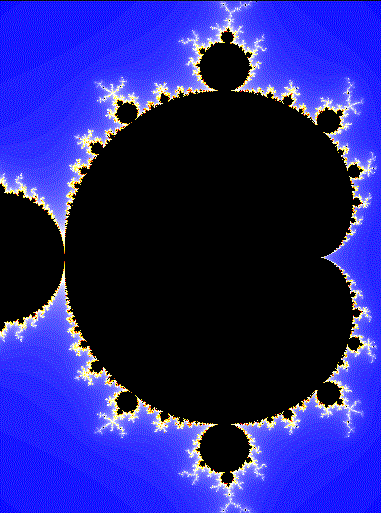 new Kernel(){ 
   @Override public void run() {
      int gid = getGlobalId();
      float x = (((gid % w)-(w/2))/(float)w); // x {-1.0 .. +1.0}
      float y = (((gid / w)-(h/2))/(float)h); // y {-1.0 .. +1.0}             
      float zx = x, zy = y, new_zx = 0f;
      int count = 0;
      while (count < maxIterations && zx * zx + zy * zy < 8) {
         new_zx = zx * zx - zy * zy + x;
         zy = 2 * zx * zy + y;
         zx = new_zx;
         count++;
      }
      rgb[gid] = pallette[count];
   }).execute(width*height);
CONWAYS ‘Game OF LIFE’ EXAMPLE
@Override public void run() {
         int gid = getGlobalId();
         int to = gid + toBase;
         int from = gid + fromBase;
         int x = gid%width;
         int y = gid/width;
        
         if ((x == 0 || x == width - 1 || y == 0 || y == height - 1)) {
            imageData[to] = imageData[from];
         }else{
            int neighbors = (imageData[from - 1] & 1) + // EAST
                  (imageData[from + 1] & 1) + // WEST
                  (imageData[from - width - 1] & 1) + // NORTHEAST                 
                  (imageData[from - width] & 1) + // NORTH
                  (imageData[from - width + 1] & 1) + // NORTHWEST
                  (imageData[from + width - 1] & 1) + // SOUTHEAST
                  (imageData[from + width] & 1) + // SOUTH
                  (imageData[from + width + 1] & 1); // SOUTHWEST

            
            if (neighbors == 3 || (neighbors == 2 && imageData[from] == ALIVE)) {
               imageData[to] = ALIVE;
            }else{
               imageData[to] = DEAD;
            }
         }
      }
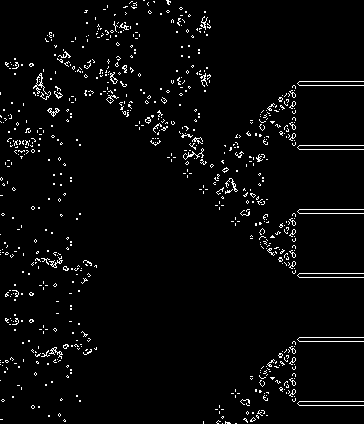 NBODY EXAMPLE
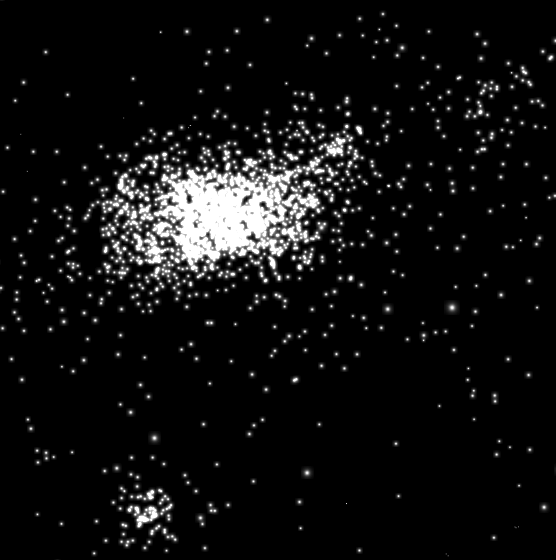 @Override public void run() {
         int body = getGlobalId();
         int count = bodies * 3;
         int globalId = body * 3;

         float accx = 0.f;
         float accy = 0.f;
         float accz = 0.f;

         float myPosx = xyz[globalId + 0];
         float myPosy = xyz[globalId + 1];
         float myPosz = xyz[globalId + 2];
         for (int i = 0; i < count; i += 3) {
            float dx = xyz[i + 0] - myPosx;
            float dy = xyz[i + 1] - myPosy;
            float dz = xyz[i + 2] - myPosz;
            float invDist = rsqrt((dx * dx) + (dy * dy) + (dz * dz) + espSqr);
            float s = mass * invDist * invDist * invDist;
            accx = accx + s * dx;
            accy = accy + s * dy;
            accz = accz + s * dz;
         }
         accx = accx * delT;
         accy = accy * delT;
         accz = accz * delT;
         xyz[globalId + 0] = myPosx + vxyz[globalId + 0] * delT + accx * .5f * delT;
         xyz[globalId + 1] = myPosy + vxyz[globalId + 1] * delT + accy * .5f * delT;
         xyz[globalId + 2] = myPosz + vxyz[globalId + 2] * delT + accz * .5f * delT;

         vxyz[globalId + 0] = vxyz[globalId + 0] + accx;
         vxyz[globalId + 1] = vxyz[globalId + 1] + accy;
         vxyz[globalId + 2] = vxyz[globalId + 2] + accz;
      }
APARAPI NBODY EXAMPLE
NBody is a common OpenCL™/CUDA™ benchmark/demo
For each particle/body 
Calculate new position based on the gravitational force impinged on each body, by every other body
Essentially an O(n2) problem
If we double the number of bodies we require four times the positional calculations
Following charts compare
Naïve Java version (single loop) 
Aparapi version using Java Thread Pool
Aparapi version running on the GPU (ATI Radeon ™ 5870)
APARAPI NBODY PERFORMANCE (Frames RATE vs Number oF Bodies)
Frames per second
NBODY PERFORMANCE: Calculations PER µSEC vs. Number of BoDies
Position calculations per µS
Number of bodies/particles
WHY ApARAPI NEEDed EXPLICIT BUFFER MANAGEMENT
Many applications use a common reduce pattern involving executing a Kernel inside a loop.

int[] buffer = new int[HUGE];
int[] unusedBuffer = new int[HUGE];

Kernel k = new Kernel(){
  @Override public void run(){
    // mutates buffer contents
    // no reference to unusedBuffer
  } 
}; 

for (int i=0; i< 1000; i++){

  k.execute(HUGE);

}
Although Aparapi analyzes kernel methods to optimize host buffer transfer requests…

It has no knowledge of buffer accesses from the enclosing loop.

By default Aparapi must assume that the Java application is modifying buffers between calls to  Kernel.execute(range)

For a tight loops where the buffers are not being modified, this manifests in  (unnecessary) buffer copies of data to and from the device for each invocation of Kernel.excute(range)
//Transfer buffer to GPU
//Transfer buffer from GPU
ApARAPI EXPLICIT BUFFER MANAGEMENT
Using the explicit buffer management APIs  the user can take control if they wish

int [] buffer = new int[HUGE];

Kernel k = new Kernel(){
    @Override public void run(){
          // mutates buffer contents  
   } 
}; 
k.setExplicit(true);
k.put(buffer);
for (int i=0; i< 1000; i++){
     k.execute(HUGE);
}
k.get(buffer);
Developer takes control (of all buffer transfers) by marking the kernel as explicit

Then coordinates when/if transfers take place

Here we save 999 buffer writes and 999 buffer reads
EXPLICIT Buffer MANAGEMENT EFFECT oN BITONIC SORT IMPLEMENTATION
Time (ms)
New Feature : Choosing a sPECIFIC COMPUTE device
By default Aparapi chooses the ‘best’ device (based on # of compute units) at run-time
Users with multiple devices may prefer to take control.
We had already introduced a Range class (for specifying 1D, 2D and 3D grids of execution)
So we added the ability to bind a Range to a device  

OpenCLDevice device = (OpenCLDevice)Device.firstGPU(); 
    // other queries available…
    // Device.best()… 
    // Device.filter(new Device.Filter(){ your code here });  
 
Range range = device.createRange(size); // this new range is bound to device

Kernel kernel = new Kernel(){...};

kernel.execute(range); // kernel will execute on the chosen device
New Feature : For when you really want to write your oWN OPENCL™ 
Auto generation of OpenCL from bytecode is a compelling (and unique) Aparapi feature. 

Sometimes it is preferable to execute user provided OpenCL source.
Maybe this code is hand-optimized
Actually this is a great tool for learning OpenCL

We recently added support for binding Java™ interfaces to OpenCL source.
Takes advantage of  Java’s ‘Proxy’ mechanism
Developer creates an annotated interface which extends an Aparapi provided OpenCL interface 
Interface method names match the kernel names from  a given OpenCL source file.
At runtime Aparapi ‘binds’ the interface to the source and creates an implementation. 
This implementation can be called like any other Java method.  
Aparapi handles buffer transfers - although you can take control if you want.
New Feature : For when you really want to write your oWN OPENCL™ 
@OpenCL.Resource("squarer.cl") 
interface Squarer extends OpenCL {
  public void square(
     Range range,
     @ReadOnly
     float[] in,
     @WriteOnly
     float[] out);
}

OpenCLDevice device = (OpenCLDevice)Device.best();
Squarer squarer = device.bind(Squarer.class);
Range range = device.createRange(size);
squarer.square(range, in, out);
__kernel void square( 
  __global float *in,
  __global float *out){
  const size_t id = get_global_id(0);
  out[id] = in[id]*in[id];
}
Upcoming FEATURE: APARAPI MEETS JDK8 LAMBDAs
JSR 335 ‘Project Lambda’ proposes addition of ‘lambda’ expressions to Java 8. 
http://cr.openjdk.java.net/~briangoetz/lambda/lambda-state-3.html
How we expect to make use of the proposed Java 8 extensions


Device device = Device.best();
device.exec(size, (i) -> {square[i]=in[i]*in[i]; });

or

Device.best().exec(size, (i) -> {square[i]=in[i]*in[i]; });

or

Device.best(size, (i) -> {square[i]=in[i]*in[i]; });
Lessons learned Open-SOURCING Aparapi
Make the decision to open source as soon as possible/practical 
Get managerial backing, show benefit of comparable projects, highlight quality and community
Sell the benefit’s but don’t sugar-coat the risks
Work with ‘legal’ to choose a license that your company can embrace
Choose a contribution model and define initial roles
Find a suitable hosting site
Move content (code, documentation, discussions) to the hosting site as soon as possible
Ask your company to cross-link from corporate site to drive traffic
Avoid corporatization of content
Learn how to let go and trust the community
Future work
Sync with ‘project lambda’ (Java 8) and allow kernels to be represented as lambda expressions
Java 8 style Lambda Pipelines?
Continue to investigate and optimize automatic extraction of buffer transfers from object collections
Determine how to utilize Aparapi efficiently from Hadoop
“Hadoop+Aparapi: Making heterogeneous MapReduce programming easier”
Semih Okur, Cosmin Radoi, Yu Lin, Computer Science Department, University of Illinois at Urbana Champaign
Explore use from other JVM™ based languages
Scala, Clojure, JRuby
Fix bugs and address community enhancement requests.
Multiple entrypoints? Support of multidimensional Java arrays?
SUMMARY
APUs/GPUs can offer unprecedented performance for the appropriate workload
Don’t assume everything can/should execute on the APU/GPU
Profile your Java code to uncover potential parallel opportunities 
Aparapi provides an ideal framework for executing data-parallel code on the GPU
Participate in the Aparapi Open Source community
http://aparapi.googlecode.com
Follow us on Twitter
@aparapi #aparapi
Questions
Disclaimer & Attribution
The information presented in this document is for informational purposes only and may contain technical inaccuracies, omissions and typographical errors.

The information contained herein is subject to change and may be rendered inaccurate for many reasons, including but not limited to product and roadmap changes, component and motherboard version changes, new model and/or product releases, product differences between differing manufacturers, software changes, BIOS flashes, firmware upgrades, or the like. There is no obligation to update or otherwise correct or revise this information. However, we reserve the right to revise this information and to make changes from time to time to the content hereof without obligation to notify any person of such revisions or changes.

NO REPRESENTATIONS OR WARRANTIES ARE MADE WITH RESPECT TO THE CONTENTS HEREOF AND NO RESPONSIBILITY IS ASSUMED FOR ANY INACCURACIES, ERRORS OR OMISSIONS THAT MAY APPEAR IN THIS INFORMATION.

ALL IMPLIED WARRANTIES OF MERCHANTABILITY OR FITNESS FOR ANY PARTICULAR PURPOSE ARE EXPRESSLY DISCLAIMED.  IN NO EVENT WILL ANY LIABILITY TO ANY PERSON BE INCURRED FOR ANY DIRECT, INDIRECT, SPECIAL OR OTHER CONSEQUENTIAL DAMAGES ARISING FROM THE USE OF ANY INFORMATION CONTAINED HEREIN, EVEN IF EXPRESSLY ADVISED OF THE POSSIBILITY OF SUCH DAMAGES.

AMD, AMD Radeon, the AMD arrow logo, and combinations thereof are trademarks of Advanced Micro Devices, Inc.  All other names used in this presentation are for informational purposes only and may be trademarks of their respective owners.

OpenCL is a trademark of Apple Inc used under license to the Khronos Group, Inc.

NVIDIA, the NVIDIA logo, and CUDA are trademarks or registered trademarks of NVIDIA Corporation.

Java , JVM, JDK and “Write Once, Run Anywhere"  are trademark s of Oracle and/or its affiliates.

© 2012 Advanced Micro Devices, Inc. All rights reserved.